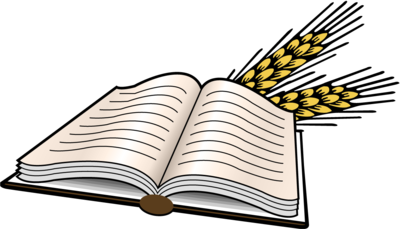 2021 3rd Quarter Adult Class
The Pastoral Epistles: 1& 2 Timothy, Titus, and Philemon
PHILEMON
Forgiveness
BACKGROUND- Philemon
Written around the same time as Ephesians and Colossians, placing it around 56-60 AD
Written during Paul’s first imprisonment and during the time the early Church was beginning to expand and take off world-wide.
Slave of Philemon, a business man in Colossae, named Onesimus had escaped along with what is believed to be precious property of Philemon’s in an attempt to “blend in” the bustling metropolis of Rome
Happened upon Paul and was converted, bringing about this letter to Philemon which would accompany him back.
Timothy with Paul at this time, has not been left at Ephesus.
Tones of the letter tend toward forgiveness.
Verses 1-3
Note that at the time of this writing, TIMOTHY is with Paul.
Makes note that in addition to Philemon,  Apphia and Archippus as well as the Church is to be greeted.


Who then is the letter written to? Was the situation something the ENTIRE congregation needed to be aware of?
Verses 4-9
Paul gives thanks for Philemon for the reputation he has gained through his life.
Although Paul has faith Philemon will do the right thing, he still feels the need to “appeal” to Philemon for love’s sake (vs. 9)

Why would Paul feel the need to appeal out of love to Philemon if he had confidence Philemon would do the right thing concerning the situation?
[Speaker Notes: Almost a “buttering up” of sorts.]
Verses 10-16
Here we find the purpose of the letter: a plea for Onesimus, who was converted in Rome as he ran from his master Philemon.
Some speculate he had taken property from Philemon but that is purely speculation
Paul wished to keep Onesimus with him, but knew he needed to return to Philemon.
The hope/wish was that the return would benefit both master and slave since they were now brothers in Christ.

Explain how the relationship between Philemon and Onesimus was now forever changed.
Verses 17-21
Paul’s tone becomes even more emotional here by appealing directly to Philemon’s love for him (Paul). 
The apostle even goes as far as to say “if he has taken anything or owes you anything, charge it to me.”
Paul also points out that Philemon owes him (vs. 19), but he is still willing to repay all Onesimus has taken/stolen.
There is a confidence, reaffirmed by Paul, that Philemon will do the right thing (vs. 21)

After taking into consideration this section with the previous (vs. 10-16), how did Paul address the situation at hand of slavery that was now having to be addressed in a new light by society? Was it a “revolution” or was it simply a change of attitude by those involved?
Verses 22-25
Paul follows the tradition of the time when attempting to travel to a place where acquaintances reside in verse 22:
Common practice of the time for someone traveling to send a letter/word ahead saying “I’m coming to stay with you, get me a place to sleep ready”
Final farewells (as was Paul’s custom) close out the letter.
Final thoughts
What are some lessons we as Christians can take from the letters to Timothy, Titus and Philemon?

Why is it important to study these letters to apply to today?